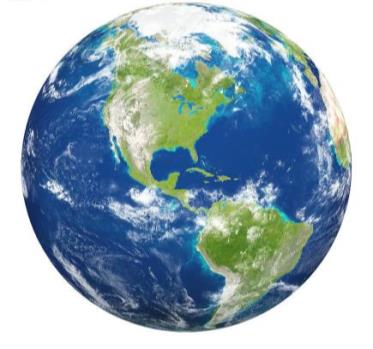 Классный час «Земля-наш общий дом»
МБОУ «Гимназия №10 с.п. Знаменское»
Учитель начальных классов:
Мустафаева Зарета Арбиевна
Ни начала ,ни конца.
Ни затылка,ни лица.
Но знают все,и стар и млад,
Что она огромный шар
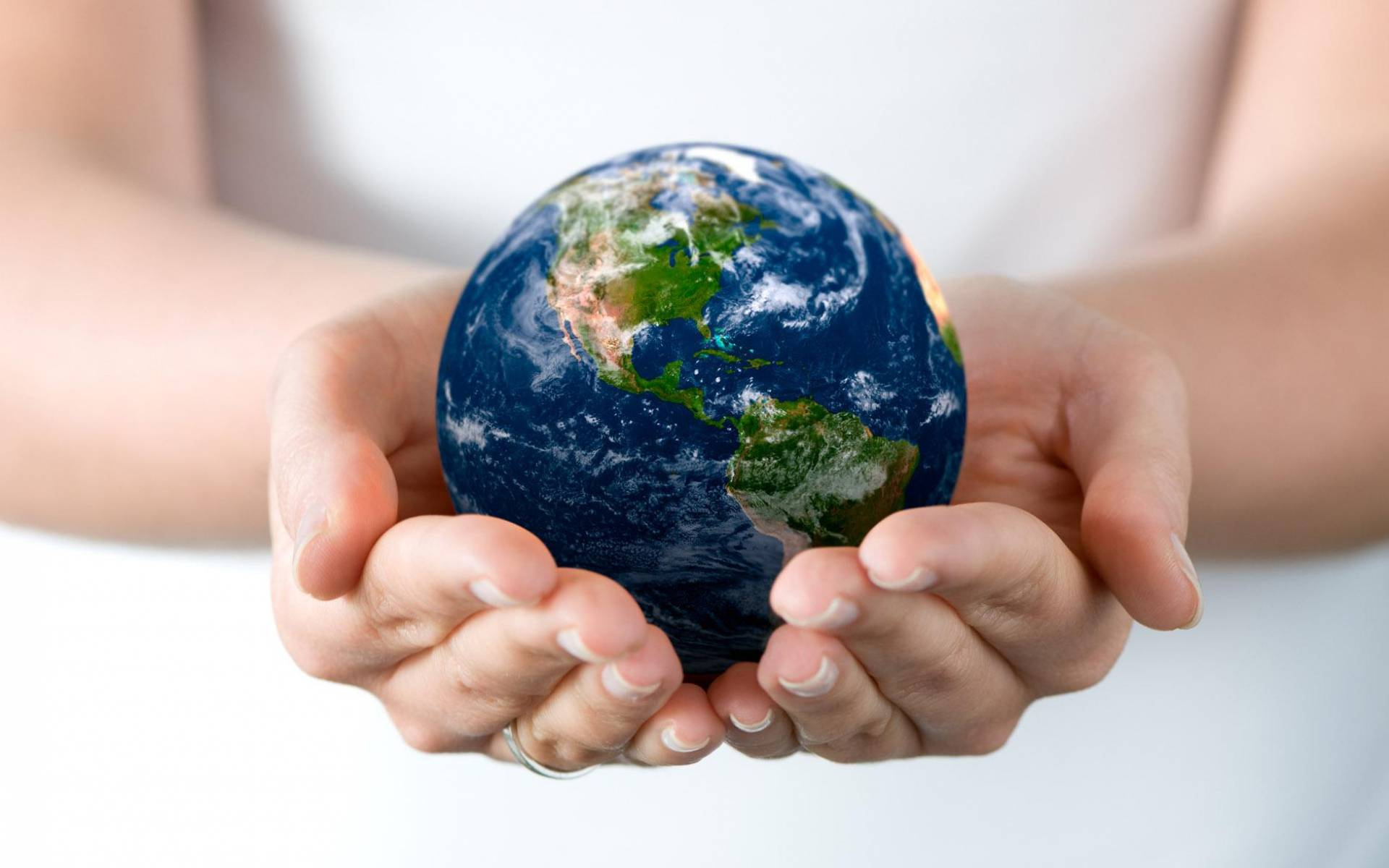 Что означает слово  «экология»?
Что такое Красная книга?
Почему она появилась?
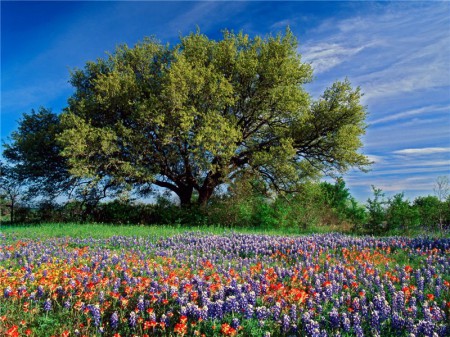 Посмотри ,как он хорош,
                      Дом, в котором ты живешь!
                      Край, который с детства дорог
                      Родиной зовется.
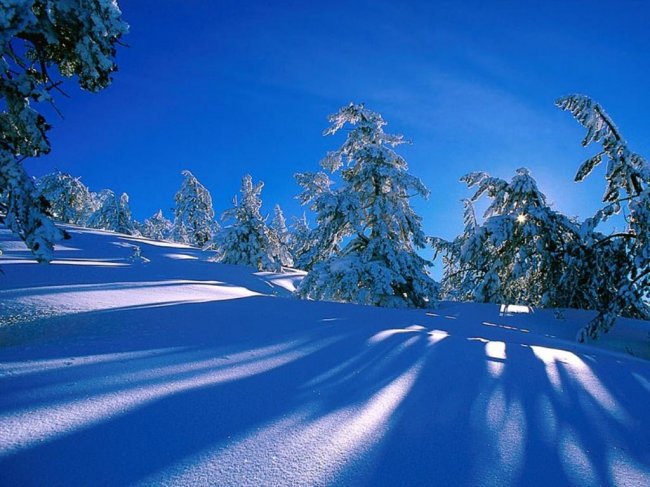 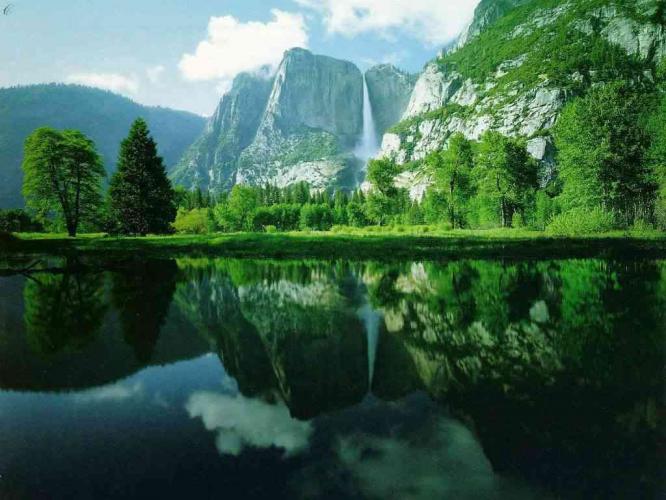 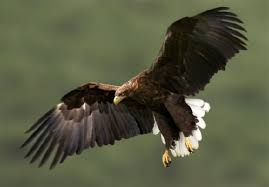 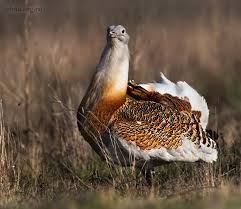 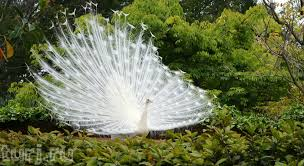 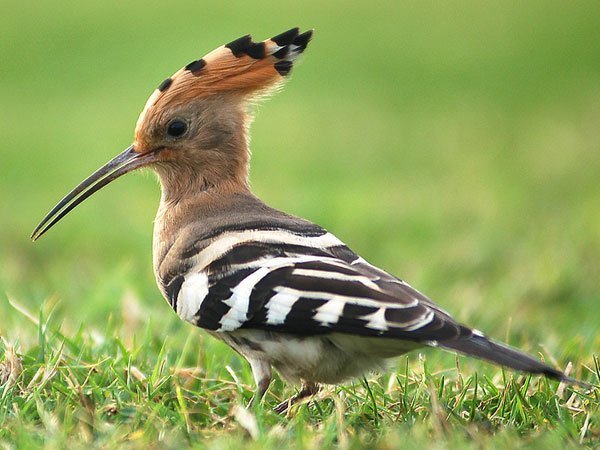 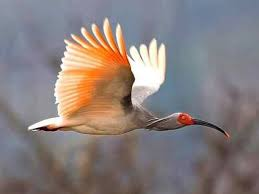 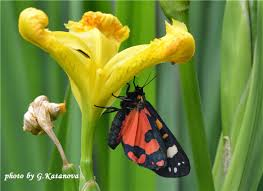 КРАСНАЯ КНИГА
Красный цвет – сигнал опасности.                     Она как бы призывает всех людей: растения и животные в беде,                           помогите им.
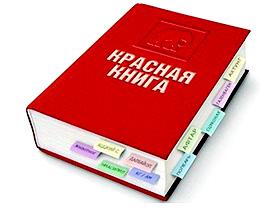 В Красную книгу     
Чеченской Республики занесены
 157 видов растений и 
 189 видов животных.
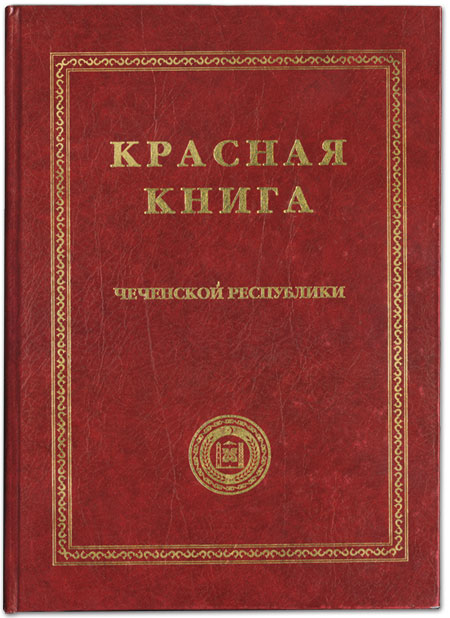 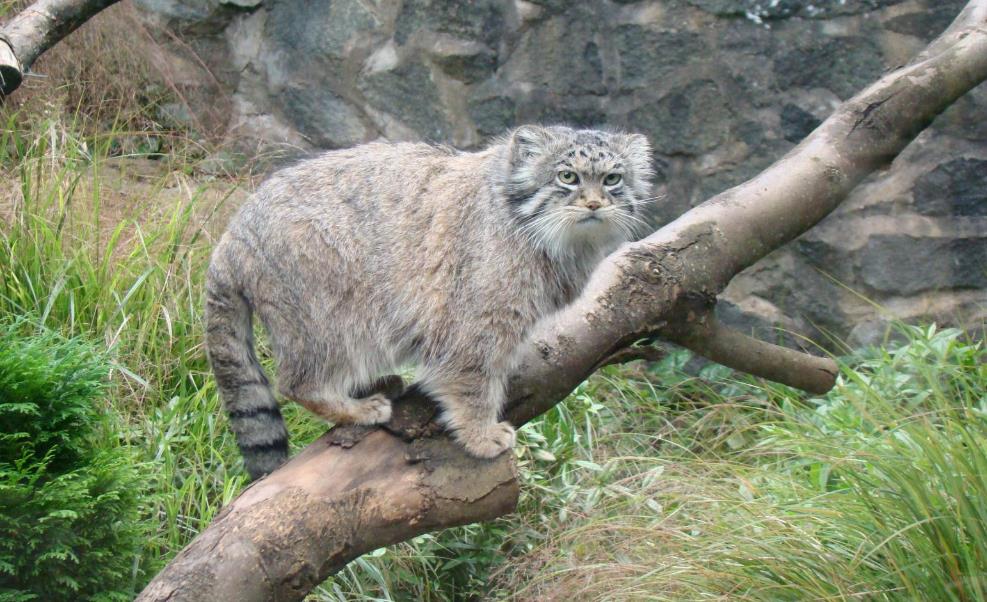 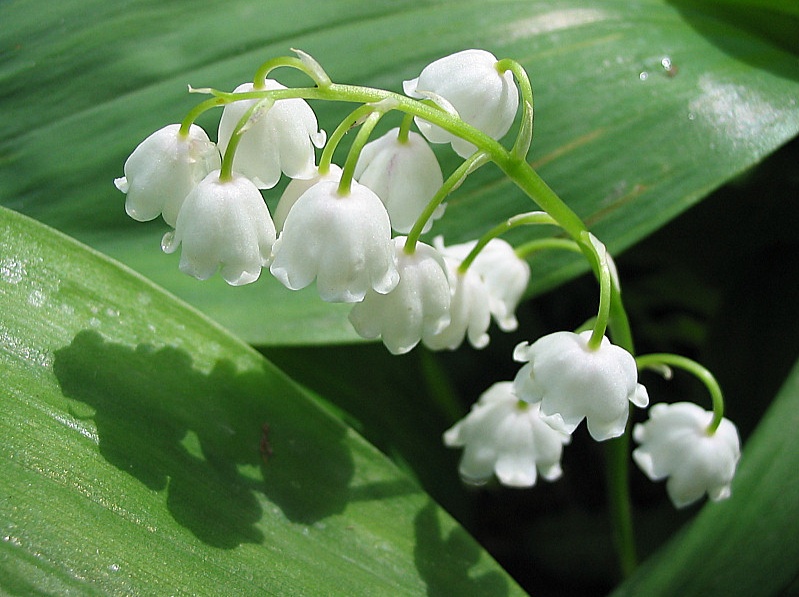 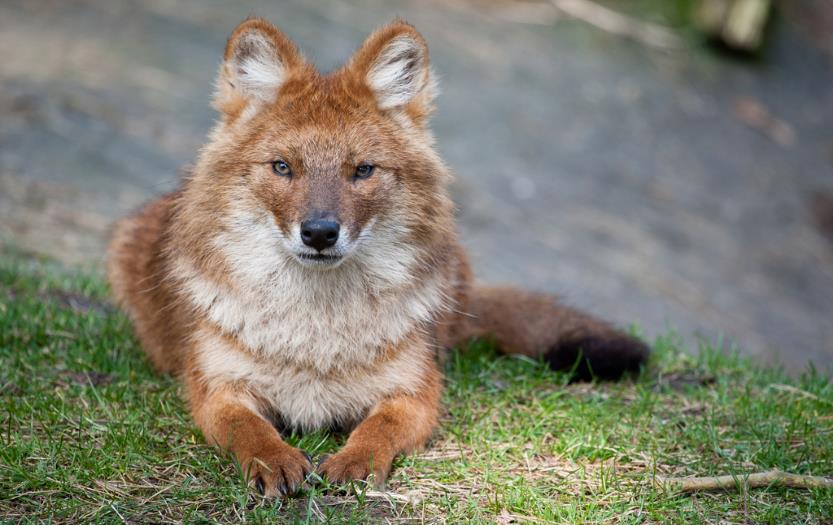 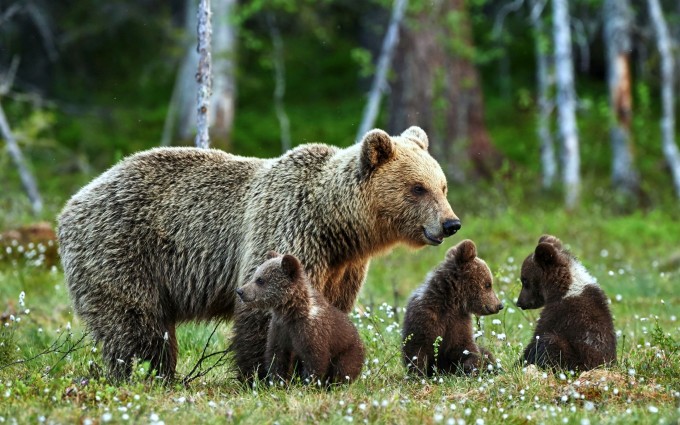 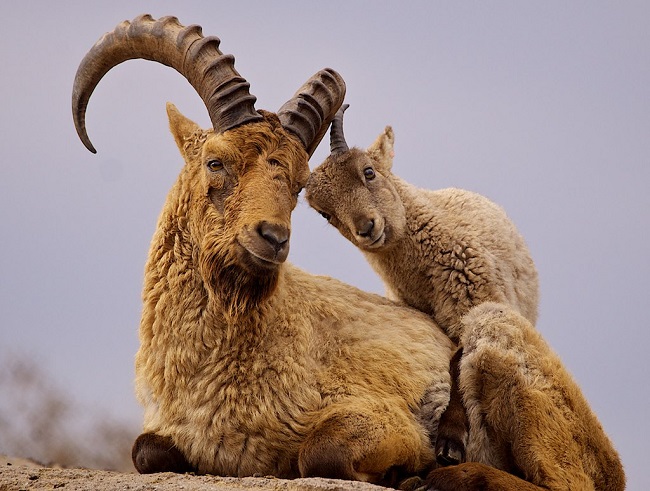 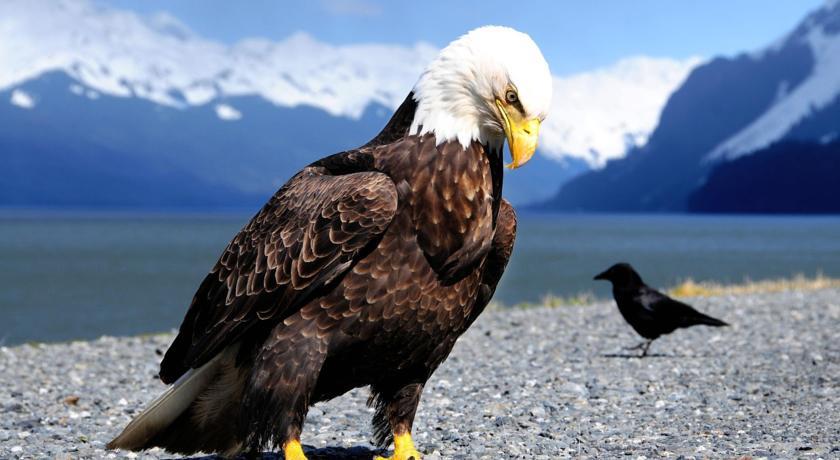 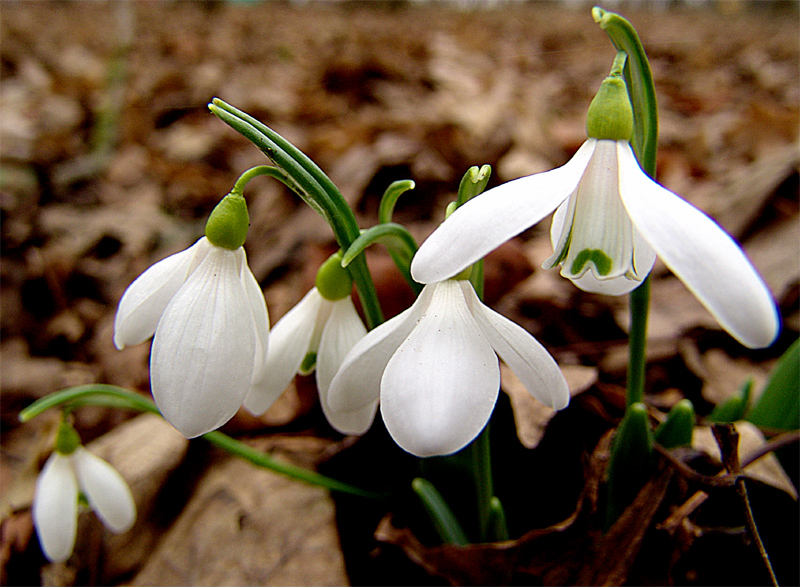 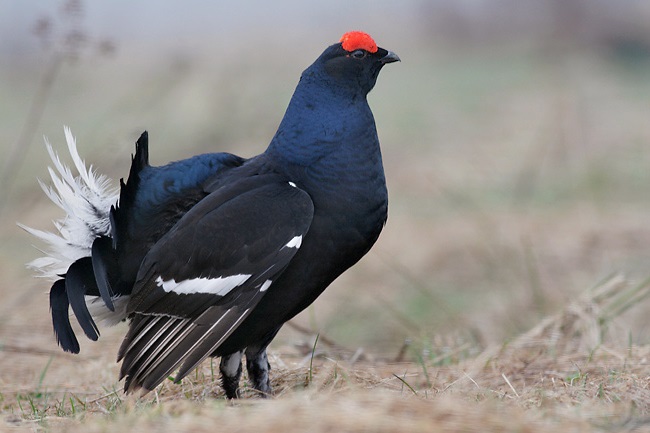 Они должны жить!
Групповая работа
1.Получи конверт.
2.Собери картинку.
3.Что обозначает этот знак?
4.Какие еще правила поведения в природе вы знаете?
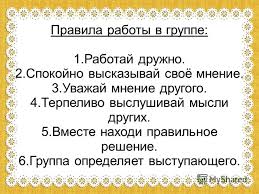 Правила поведения в природе
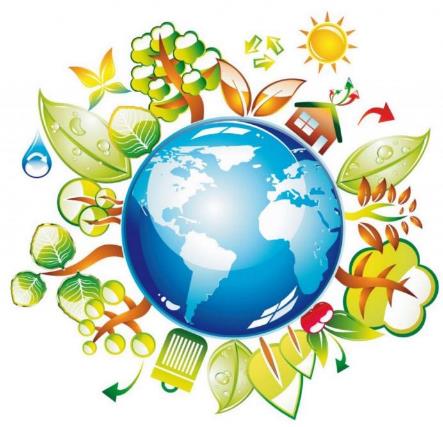 Не оставляйте мусор в лесу!
Не разжигайте костры!
Не  ловите, не убивайте
 насекомых, птиц и животных!
Не рвите цветы!
Не разоряйте муравейники!
Не трогайте птичьи гнёзда!
Не ломайте ветки деревьев!
Не трогайте незнакомые грибы и ягоды, они пригодятся животным!
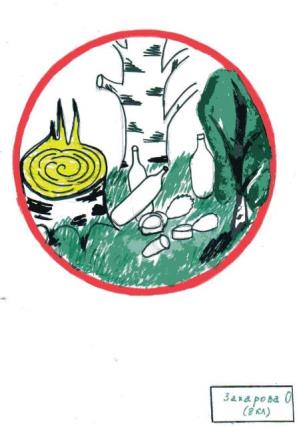 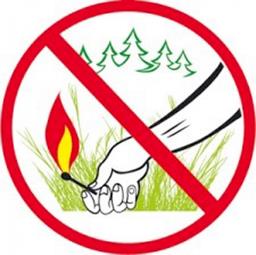 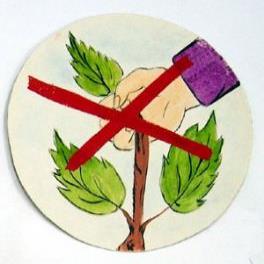 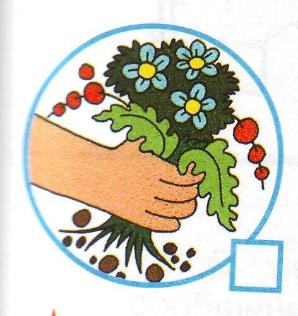 Задумайтесь, люди!
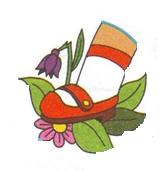 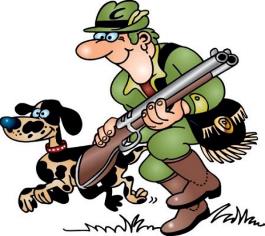 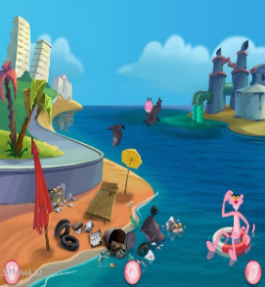 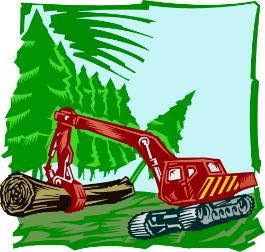 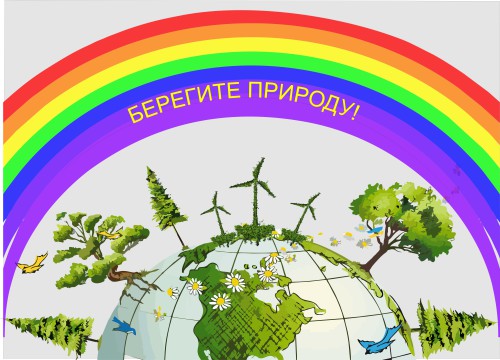 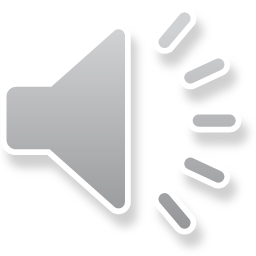 Вывод:
Земля – наш общий дом. В наших силах содержать его в чистоте. Если каждый из нас будет заботиться о чистоте в  своем дворе, в своем селе,  в своей стране, то и планета Земля будет действительно прекрасна!
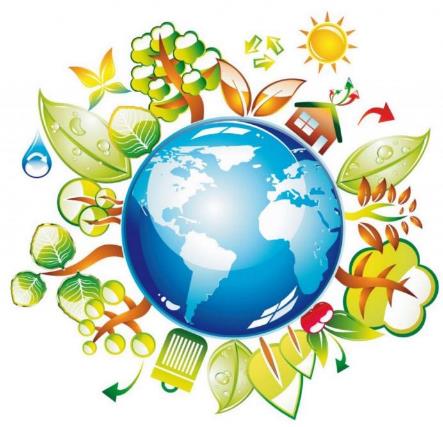 Давайте будем беречь планету,
Другой такой на свете нету. 
Развеем над нею и тучи и дым,
В обиду ее  никому не дадим!

Беречь будем птиц , насекомых, зверей,
От этого станем мы только добрей!
Украсим всю Землю садами, цветами,
Такая планета нужна нам с вами!